Tengler Mariann
Digitális kultúra házi feladat
2024. 02. 27.
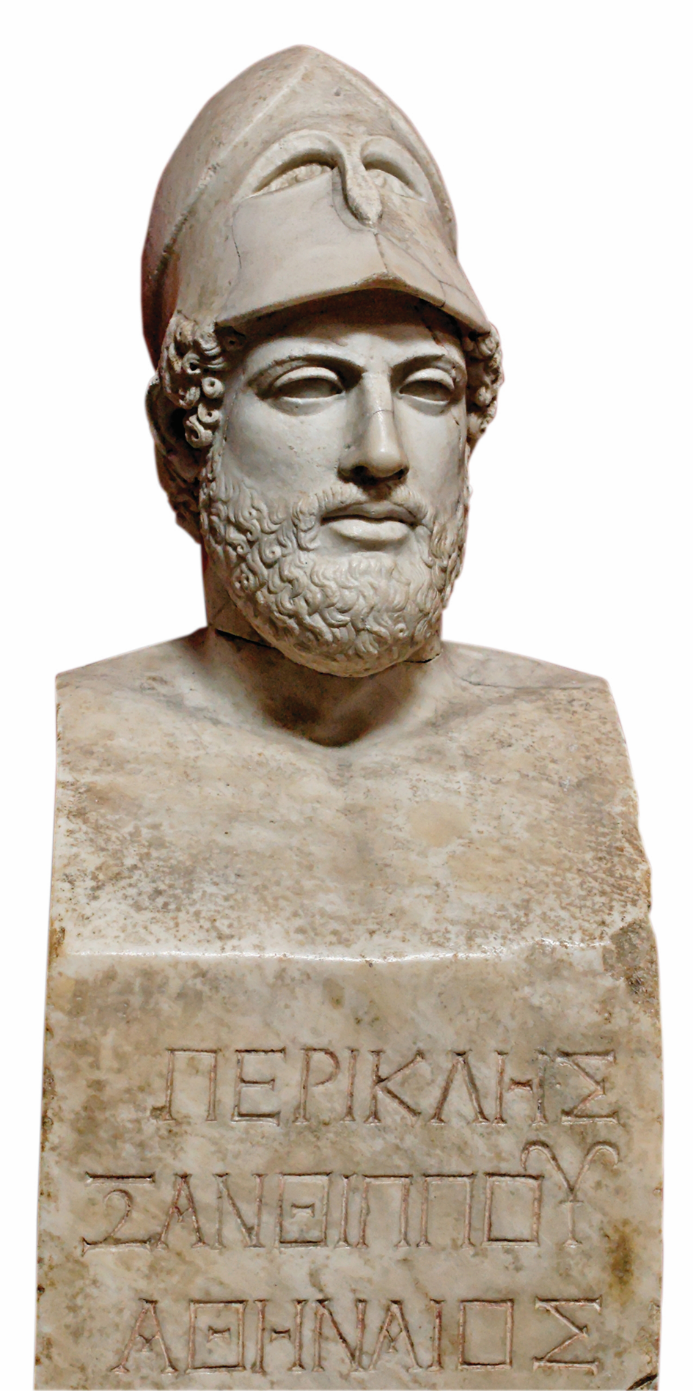 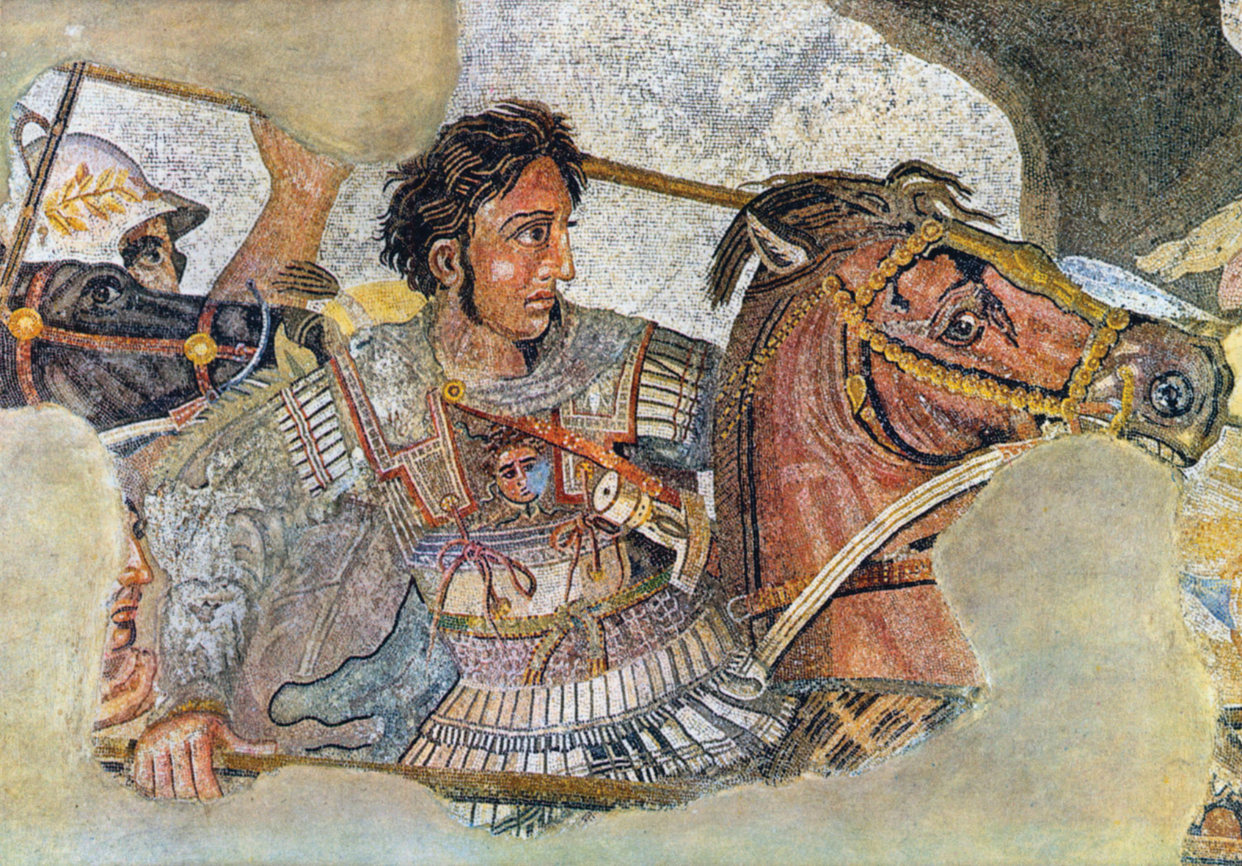 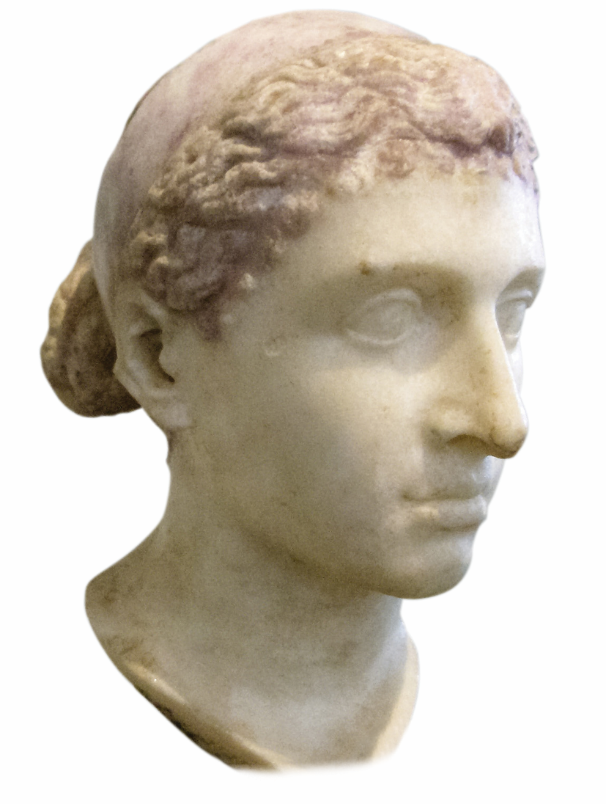 HÁROM HÍRES ÓKORI